8   投影与识图
中心投影
数学(青岛版)9年级下册第8章
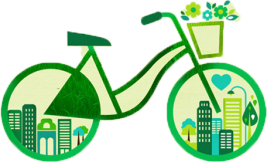 WWW.PPT818.COM
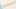 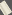 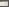 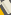 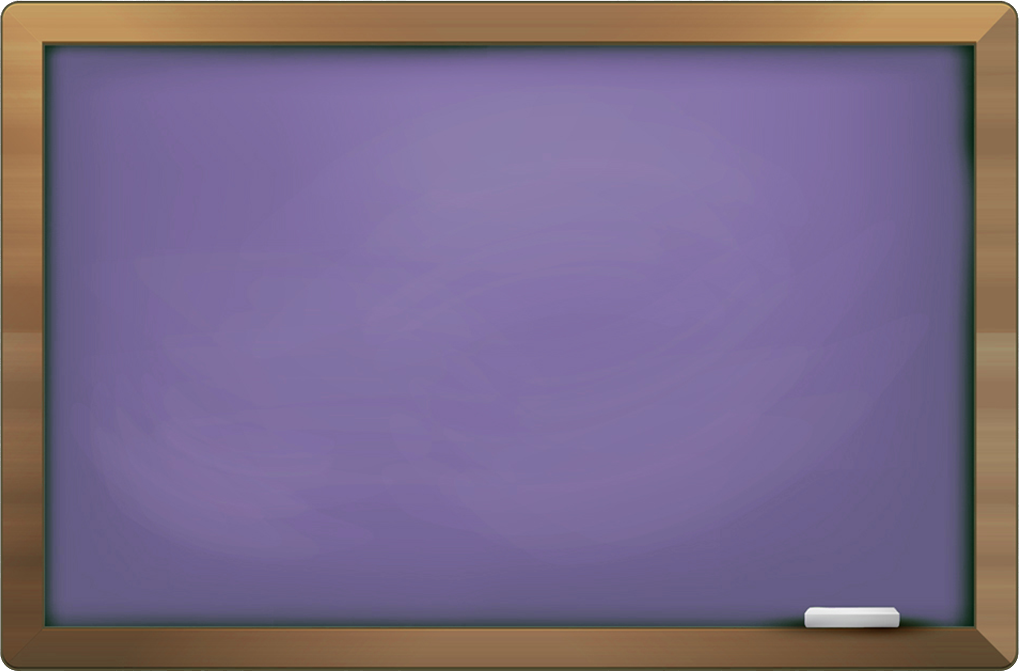 中心投影
若一束光线是从一点发出的，像这样的光线照射在物体上所形成的投影，叫做中心投影
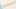 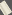 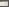 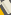 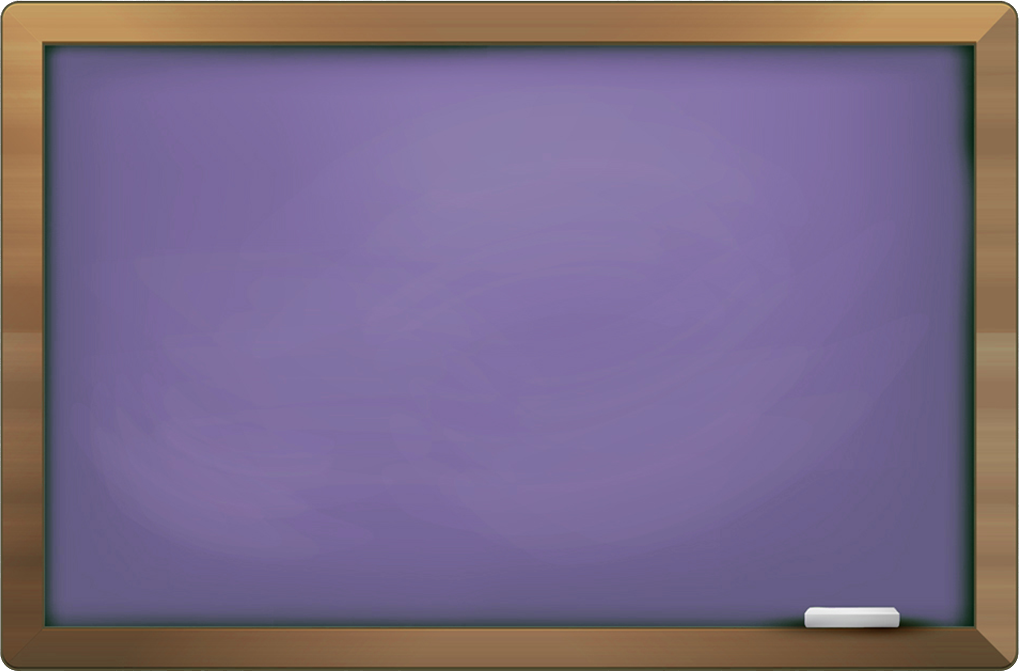 中心投影 示意图
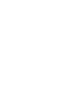 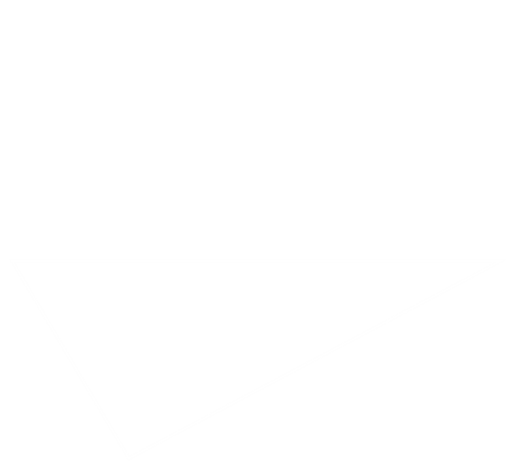 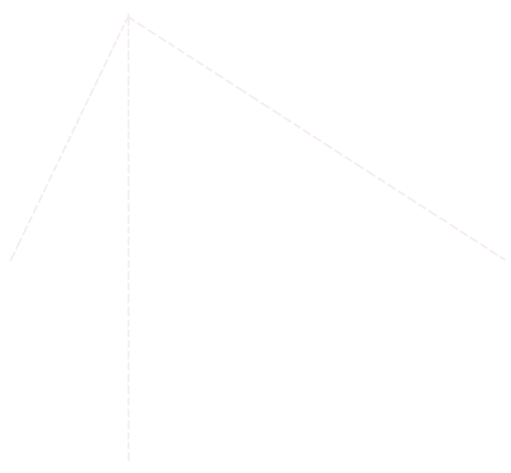 中心投影的投影线交于一点
投影中心
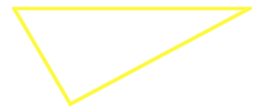 投影线
投影
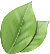 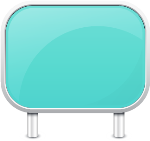 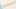 易错点
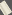 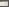 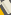 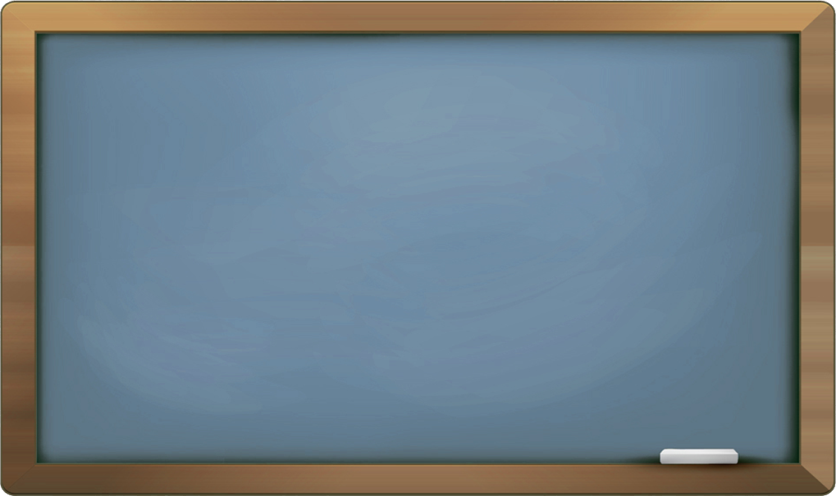 不能正确识别中心投影
当物体的影子在同侧时误认为不是中心投影，实际上只要投影射线不平行，形成的投影一定就是中心投影.
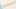 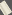 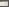 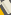 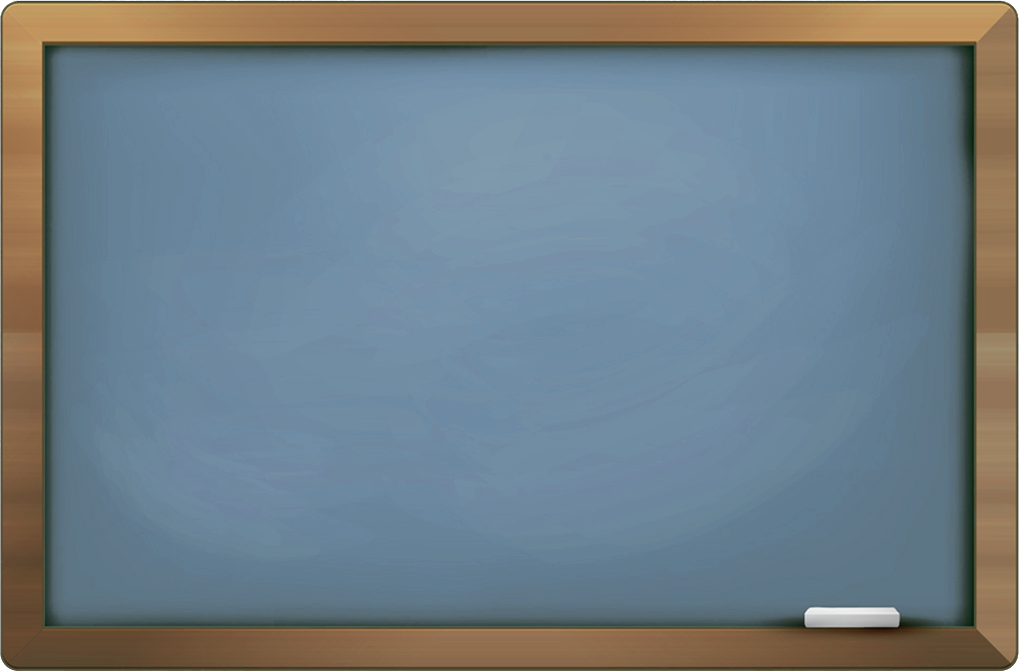 下列投影不是中心投影的是（        ）
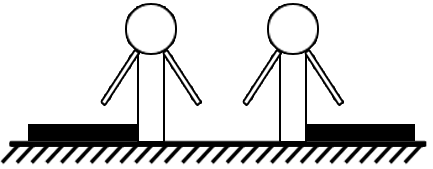 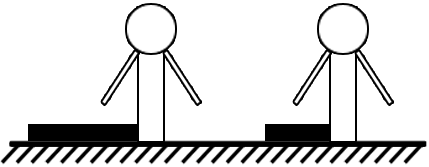 B
A
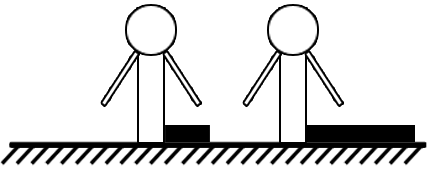 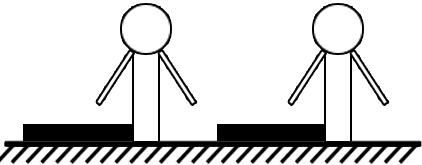 D
C
常见错解
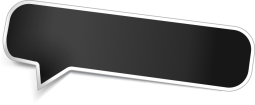 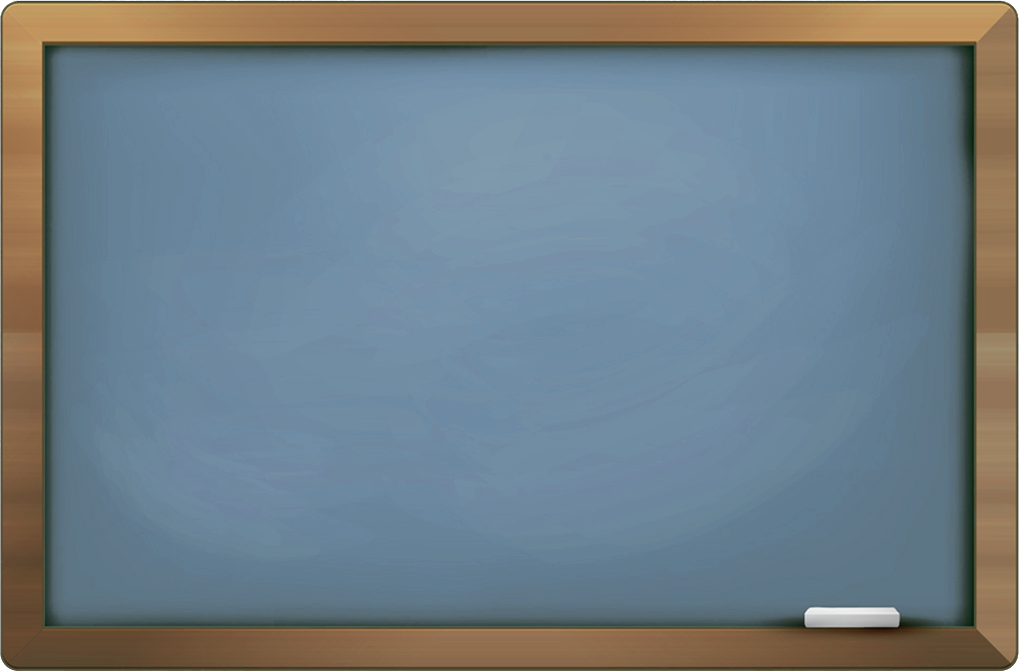 B
C
下列投影不是中心投影的是（         ）
或
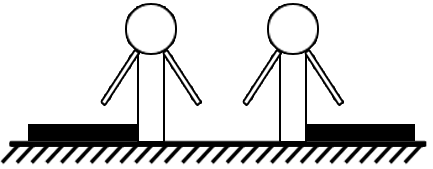 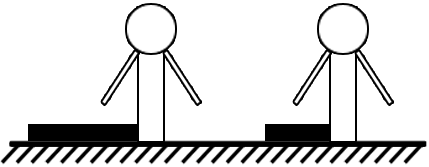 B
A
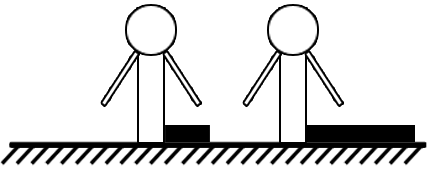 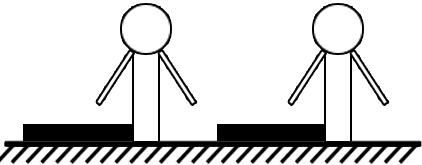 D
C
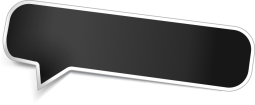 正确解答
优
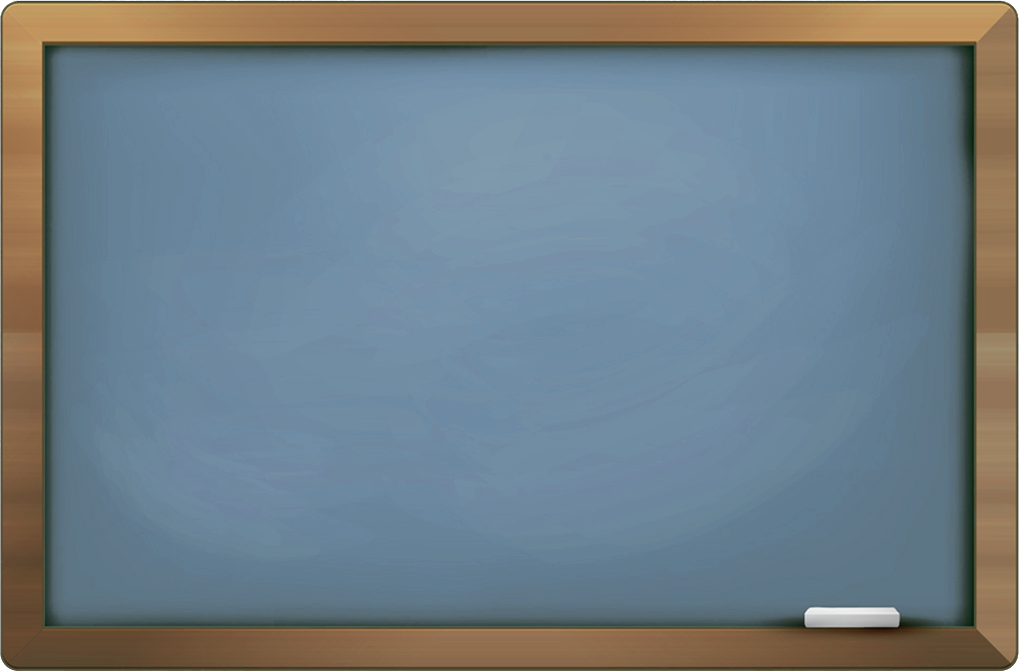 D
下列投影不是中心投影的是（         ）
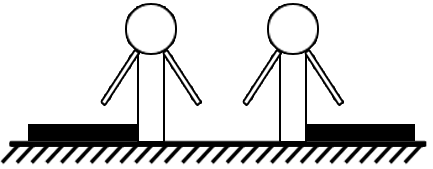 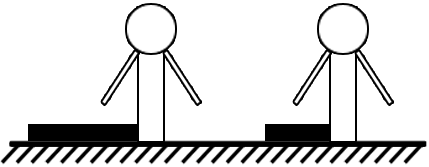 B
A
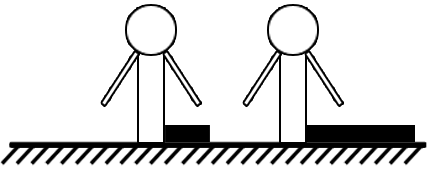 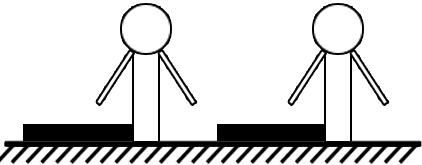 D
C
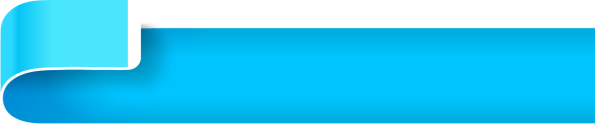 提示
优
画出投影线，只要投影线相交于一点，则一定是中心投影.
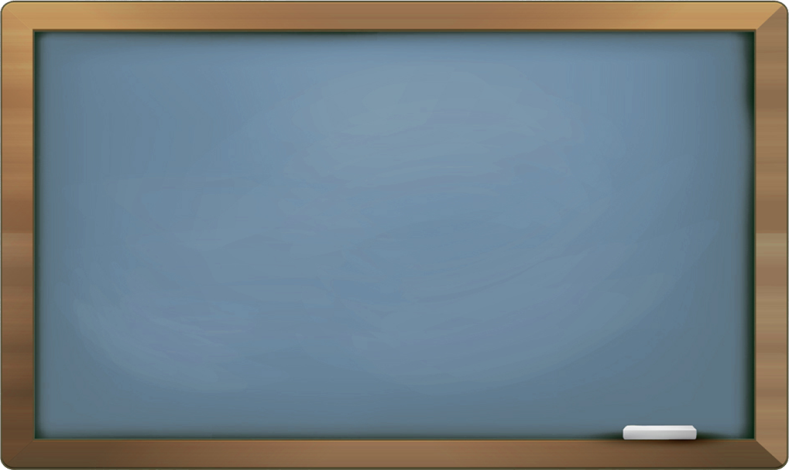 D
下列投影不是中心投影的是（         ）
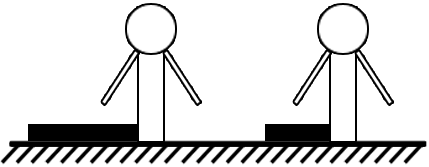 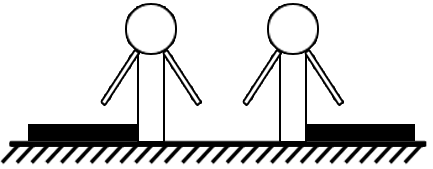 B
A
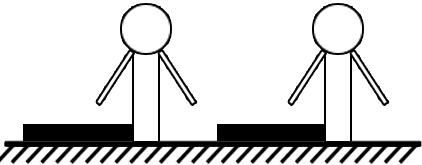 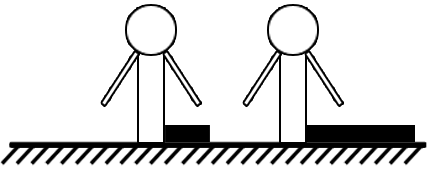 D
C
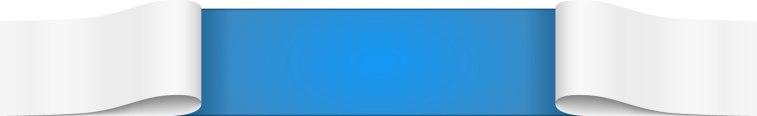 回顾反思
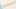 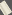 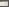 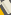 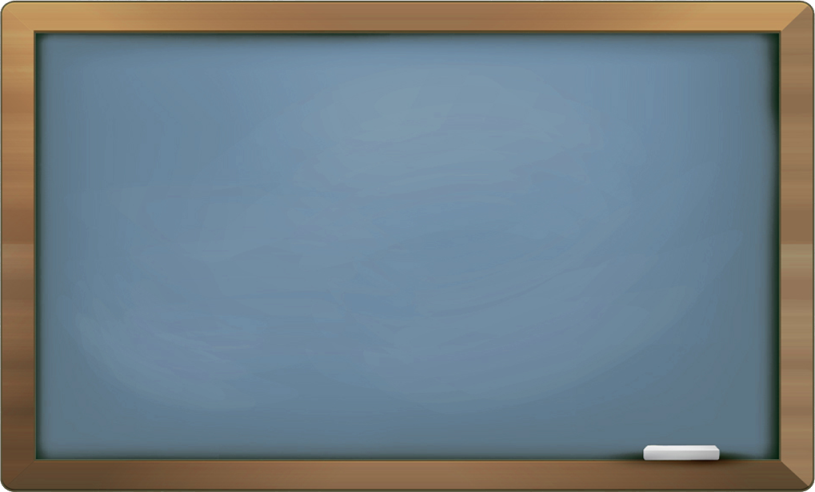 错解误认为中心投影一定在异侧，其实中心投影可能在相同方向，也可能在不同方向.